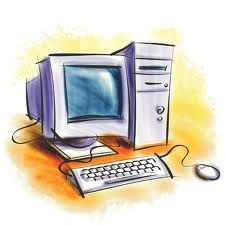 Εισαγωγή στην Πληροφορική και τον Προγραμματισμό Η/Υ
8ο Μάθημα
Λογικές πύλες, Λογικές Πράξεις. Λογικές συναρτήσεις. 
Λογικά Κυκλώματα & Άλγεβρα Μπουλ
Λεωνίδας Αλεξόπουλος
Αν. Καθηγητής ΕΜΠ
E-mail: leo@mail.ntua.gr
Τηλ: 210 772-1666
1
Σύνοψη Μέχρι Σήμερα:

Δυαδικό Σύστημα 
Κωδικοποίηση – Επεξεργασία – Αποκωδικοποίηση
Bit/Byte/Word
Κωδικοποίηση αριθμών& άλλων δεδομένων
Μετατροπή Αναλογικού Σήματος σε Ψηφιακό (ADC/DAC), Μέθοδοι Επαλήθευσης Δεδομένων
Hardware:
 Transistors, Υλοποίηση Boolean logic με Transistor
Κατασκευή Transistors (εκτός ύλης)
ΣΗΜΕΡΑ
 Άλγεβρα Μπουλ
Λογικές μεταβλητές, πύλες, συναρτήσεις
Πίνακας αληθείας, Σύνθεση/ Ανάλυση 
Συνδυαστικά Κυκλώματα
Ακολουθιακά Λογικά Κυκλώματα. RS Flip-Flop
Παραδείγματα / Ασκήσεις
Σήμερα: Forouzan
Παράρτημα Ε
2
Λογικές Μεταβλητές, Πύλες, Πράξεις, Συναρτήσεις
Λογικές μεταβλητές: xi  όπου  xi  0 ή 1

Λογικές πύλες: απλές και παράγωγες.

Λογικές πράξεις: απλές λογικές συναρτήσεις της μαθηματικής λογικής στις οποίες ανάγονται όλες οι λογικές συναρτήσεις. 

Λογικές συναρτήσεις: συναρτήσεις όπου τόσο οι ανεξάρτητες μεταβλητές όσο και η εξαρτημένη μεταβλητή είναι όλες λογικές μεταβλητές, δηλαδή


Επειδή κάθε μεταβλητή x μπορεί να λάβει 2 τιμές, η λογική συνάρτηση z των  n  μεταβλητών ορίζεται σε      σημεία. 

Πίνακας αληθείας: εργαλείο συστηματικής παράστασης όλων των    τιμών μιας λογικής συνάρτησης που αντιστοιχούν στους    συνδυασμούς των    μεταβλητών της.
3
Λογικές Συναρτήσεις σε λογικό διάγραμμα
Συναρτήσεις όπου τόσο οι ανεξάρτητες μεταβλητές όσο και η εξαρτημένη μεταβλητή είναι όλες λογικές μεταβλητές, δηλαδή
x1
x2


x3
x4
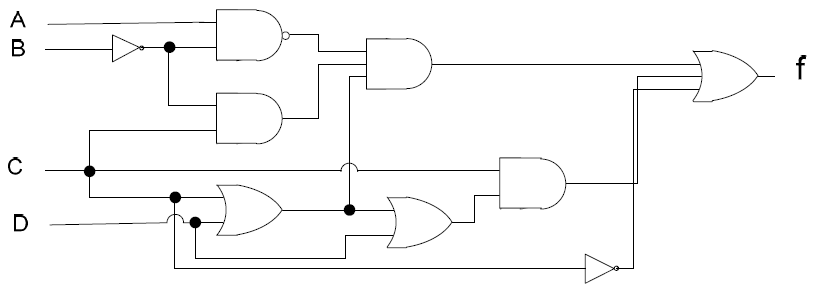 f
z
Η λογική συνάρτηση z των n μεταβλητών ορίζεται σε 2^n σημεία που αντιστοιχούν στους n συνδυασμούς τους.
4
Πινακες Αληθείας
Πίνακας όλων των τιμών μιας λογικής συνάρτησης που αντιστοιχούν στους συνδυασμούς των μεταβλητών της.
Λογικό Διάγραμμα
Πίνακας Αληθείας
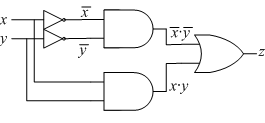 Λογική Συνάρτηση
5
Συνδυαστικά Λογικά Κυκλώματα
Τα Συνδυαστικά Λογικά Κυκλώματα υλοποιούν στατικές λογικές συναρτήσεις δηλαδή  σχέσεις εισόδων - εξόδων του τύπου

	
                            x                                                z

	όπου το z εξαρτάται μόνο από το x με μια στατική (δηλ. μη χρονικά εξαρτώμενη) σχέση εισόδου / εξόδου. Π.χ. αποκωδικοποιητές:
f(x)
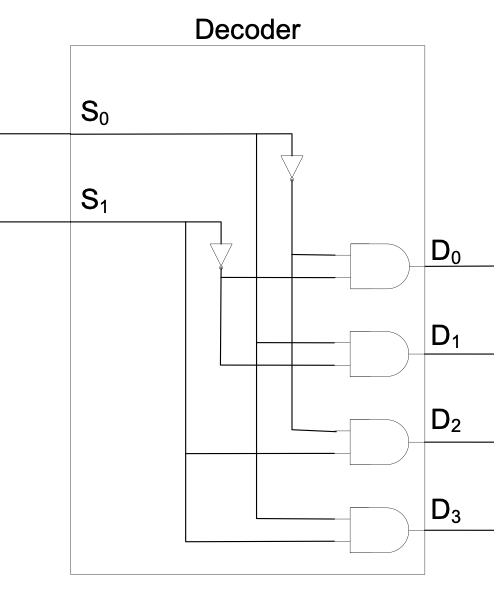 n=2
m=4
6
Ακολουθιακά Λογικά Κυκλώματα
Στα Συνδυαστικά Λογικά Κυκλώματα οι σχέσεις εισόδων - εξόδων αποδίδεται από το δομικό διάγραμμα: 



Στα Ακολουθιακά (sequential) Λογικά Κυκλώματα, η έξοδος z(t+1) του συστήματος εξαρτάται από τη τρέχουσα είσοδο x(t) και την τρέχουσα έξοδο z(t). Δηλαδή η έξοδος «αναδρά» στον (ανατροφοδοτεί τον) εαυτό της δρώντας ως (μερική) είσοδος.






Επομένως, ένα ακολουθιακό λογικό κύκλωμα είναι ένα σύστημα που έχει μνήμη και γι’ αυτό χρησιμοποιείται στους Η/Υ για την υλοποίηση συσκευών μνήμης. 
Η βασικότερη και απλούστερη διάταξη μνήμης είναι το RS Flip-Flop.
f(x)
x
z
7
ΑΝΑΛΥΣΗ & ΣΥΝΘΕΣΗ
Υπάρχουν 2 προβλήματα που σχετίζονται με τα λογικά κυκλώματα:

ανάλυση: Δεδομένου ενός ψηφιακού κυκλώματος να κατανοηθεί η λειτουργία του (δηλ. η μαθηματική λογική συνάρτησή του και ο πίνακας αληθείας του). 


σύνθεση: Δεδομένων των προδιαγραφών λειτουργίας ενός λογικού κυκλώματος να βρεθεί η μαθηματική λογική συνάρτησή του και το κύκλωμα που την υλοποιεί).
8
Παράδειγμα Ανάλυσης
Δεδομένου του παρακάτω λογικού κυκλώματος να βρεθεί ο πίνακας αληθείας και η αντίστοιχη μαθηματική λογική συνάρτηση









Ζ =

Ο παραπάνω πίνακας αληθείας έχει 2n=3 = 8 σειρές, όπου n=3 ο αριθμός των εισόδων, και μας δείχνουν την έξοδο για κάθε περίπτωση εισόδου.
9
Άσκηση Ανάλυσης
Δεδομένων του παρακάτω λογικού κυκλώματος να βρεθεί ο πίνακας αληθείας:
«Α»
«Β»
10
Παραδείγματα Σύνθεσης
Δεδομένων των λειτουργικών προδιαγραφών που συνοψίζονται σε ένα πίνακα αληθείας να ευρεθούν οι σχετικές μαθηματικές λογικές συναρτήσεις και τα αντίστοιχα λογικά κυκλώματα που τις υλοποιούν
Να ευρεθεί το ψηφιακό κύκλωμα που η έξοδός του z είναι αληθής μόνο όταν οι 2 είσοδοί του (x,y) είναι ίσες (ΧΝΟR)
Να ευρεθεί το ψηφιακό κύκλωμα που υλοποιεί τον παρακάτω πίνακα αληθείας
**ΑΘΡΟΙΣΜΑ ΓΙΝΟΜΕΝΩΝ**
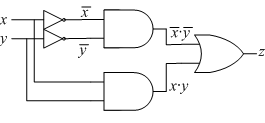 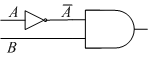 11
Άσκηση Σύνθεσης 1
Στο σχήμα απεικονίζεται μιά διάταξη «ειδοποίησης οδηγού αυτοκινήτου» που χρησιμοποιείται για την ανίχνευση ορισμένων ανεπιθύμητων καταστάσεων. Οι 3 διακόπτες χρησιμοποιούνται για την ανίχνευση της κατάστασης της θύρας του οδηγού, την κατάσταση λειτουργίας του κινήτήρα και τα φώτα. Να σχεδιασθεί το λογικό κύκλωμα που με είσοδο αυτά τα 3 σήματα ενεργοποιεί κατάλληλα τον συναγερμό όταν συμβαίνει κάποια από τις παρακάτω ανεπιθύμητες καταστάσεις :
Tα φώτα είναι ανοικτά (ΟΝ) ενώ κινητήρας είναι ανενεργός (OFF)
Η θύρα οδηγού είναι ανοικτή (OPEN) ενώ ο κινητήρας είναι ενεργός (ΟΝ).
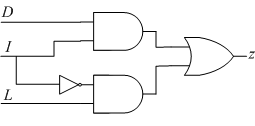 Η συνάρτηση Z βρέθηκε
με «λογική» καταγραφή της
αληθούς συνθήκης
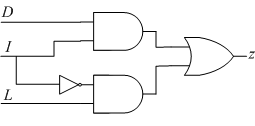 12
Άθροισμα γινομένων
Είναι μία γενική μέθοδος μετασχηματισμού πίνακα σε λογική έκφραση
Κάθε πίνακας αληθείας με n εισόδους (μεταβλητές) έχει 2n γραμμές
Κάθε γραμμή του πίνακα είναι ένα μοναδικός συνδυασμός (0,1) των n εισόδων του (μεταβλητών)
Ελαχιστόρος  (minterm)  είναι το γινόμενο (AND, •) όλων των διαφορετικών μεταβλητών μιας συνάρτησης στην οποία κάθε μεταβλητή εμφανίζεται (ή αυτή ή το συμπλήρωμά της) μία φορά. Κάθε σειρά του πίνακα αποτελεί ένα ελαχιστόρο. Αν η τιμή της μεταβλητής είναι 0, τότε στο γινόμενο εμφανίζεται το συμπλήρωμά της.
Πχ για δυο μεταβλητές, x & y, οι ελαχιστόροι είναι 4: 
m0 = x’•y’, m1 = x’ •y, m2 = x•y’, m3 = x•y

Μια λογική συνάρτηση μπορεί πάντα να εκφραστεί ως άθροισμα ελάχιστων όρων (άθροισμα γινομένων). 
Για τον μετασχηματισμό ενός πίνακα σε αναπαράσταση αθροίσματος γινομένων χρησιμοποιείται η εξής μέθοδος:
x’•y’
x’•y
x•y’
x•y
ΒΡΙΣΚΟΥΜΕ ΤΟΥΣ ΕΛΑΧΙΣΤΟΡΟΥΣ ΓΙΑ ΚΑΘΕ ΓΡΑΜΜΗ ΓΙΑ ΤΗΝ ΟΠΟΙΑ Η ΣΥΝΑΡΤΗΣΗ ΕΧΕΙ ΤΙΜΗ 1 
ΧΡΗΣΙΜΟΠΟΙΟΥΜΕ ΤΟ ΑΘΡΟΙΣΜΑ (OR) ΤΩΝ ΟΡΩΝ ΓΙΑ ΝΑ ΔΗΜΙΟΥΡΓΗΣΟΥΜΕ ΤΗΝ ΣΥΝΑΡΤΗΣΗ
z = x•y + x’•y’
13
Βήματα Σύνθεσης
Ανάλυση Προβλήματος (Είσοδοι / ‘Εξοδοι)
Πίνακας Αληθείας (όλες οι πιθανές καταστάσεις)
Μετασχηματισμός πίνακα σε λογική συνάρτηση με Άθροισμα Γινομένων (το Γινόμενο Αθροισμάτων είναι εκτός ύλης)
Απλοποίηση για λιγότερους όρους (π.χ. Μέθοδος Karnough - εκτός ύλης)
Απλοποιημένη Λογική Συνάρτηση
Λογικό Διάγραμμα / Κύκλωμα
Άσκηση Σύνθεσης 2 (Αθρ. Γιν)
«Θέλω να αποφασίσω άμα θα πάρω ομπρέλα (U, 1:παίρνω,). Βλέπω άμα βρέχει (R, 1:βρέχει) και το δελτίο καιρού (F, 1:βροχή). Στην δουλειά μπορώ να πάω είτε με αμάξι (C) είτε με τα πόδια NOT(C).  Άμα πάρω αμάξι, δεν χρειάζομαι ομπρέλα»
Θέλω το λογικό κύκλωμα για το άμα θα πάρω ομπρέλα
Θέλω U = f (Rain, Forecast, Car)

U (UMBRELLA) =1 (παίρνω ομπρέλα)
R (RAIN) =1  Βροχή
F (BAD FORECAST) =1  Βροχή
C (TAKE CAR) =1  Με αυτοκίνητο

Βρείτε την συνάρτηση και κάντε το λογικό κύκλωμα
R
F
C
U
Άσκηση Σύνθεσης 2 (Αθρ. Γιν)
Θέλω U = f (Rain, Forecast, Car)
U (UMBRELLA) =1 (παίρνω ομπρέλα)
R (RAIN) =1  Βροχή
F (FORECAST) =1  Βροχή
C (TAKE CAR) =1  Με αυτοκίνητο
Βρείτε την συνάρτηση και κάντε το λογικό κύκλωμα
R
F
C
U
Γράψτε
τις
καταστά
-σεις
του
συστή-
ματος
0/1
Ποια 
είναι 
τα 
minterms
που
θα 
Χρησιμο-
ποιήσουμε?
U = C’•R’•F + C’•R•F’ + C’•R•F
Άσκηση Σύνθεσης 3 (Αθρ. Γιν)
Mιά διάταξη «συναγερμού» αυτοκινήτου που χρησιμοποιείται για την ανίχνευση ορισμένων ανεπιθύμητων καταστάσεων. Οι 3 διακόπτες χρησιμοποιούνται για την ανίχνευση της κατάστασης της θύρας του οδηγού, την κατάσταση λειτουργίας του κινήτήρα και τα φώτα. Να σχεδιασθεί με την μέθοδο του ΑΘΡΟΙΣΜΑΤΟΣ ΓΙΝΟΜΕΝΩΝ το λογικό κύκλωμα που με είσοδο αυτά τα 3 σήματα ενεργοποιεί κατάλληλα τον συναγερμό όταν συμβαίνει κάποια από τις παρακάτω ανεπιθύμητες καταστάσεις : (i) Tα φώτα είναι ανοικτά (ΟΝ) ενώ κινητήρας είναι ανενεργός (OFF) (ii) Η θύρα οδηγού είναι ανοικτή (OPEN) ενώ ο κινητήρας είναι ενεργός (ΟΝ).
Door 1:ON, 0:OFF,  Ignition 1:ON, 0:OFF,  Lamp 1:ON, 0:OFF
Δώστε την συνάρτηση Z
D’•I’•L+D•I’•L  + D•I •L’+ D•I •L =


(D’+D)•I’•L  + D•I•(L’+L) =



I’•L  + D•I = Z
Γράψτε
τις
καταστά
-σεις
του
συνα
-γερμού
0/1
Ποια 
είναι 
τα 
minterms
που
θα 
Χρησιμο-
ποιήσουμε?
Απλοποιήστε
(εκτός ύλης)
17
END
18